МИНИСТЕРСТВО АНТИМОНОПОЛЬНОГО РЕГУЛИРОВАНИЯ И ТОРГОВЛИ РЕСПУБЛИКИ БЕЛАРУСЬ
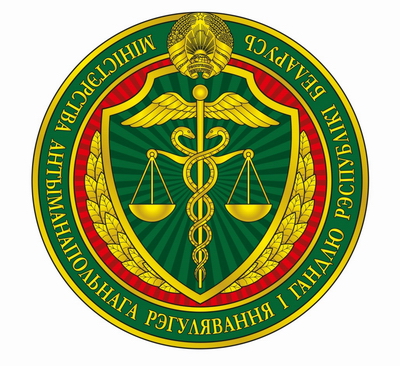 Методика расчета отпускных 
цен производителей на лекарственные препараты
http://mart.gov.by
https://www.facebook.com/mart.gov.by/
https://t.me/mart_gov_by
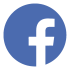 https://twitter.com/mart_gov_by
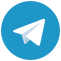 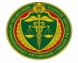 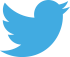 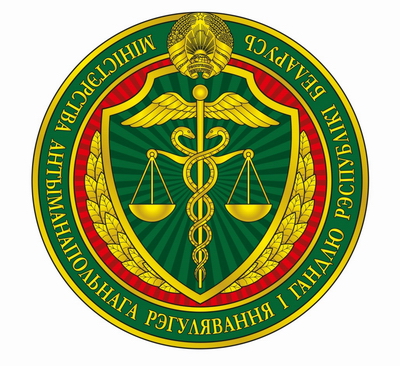 МИНИСТЕРСТВО АНТИМОНОПОЛЬНОГО РЕГУЛИРОВАНИЯ И ТОРГОВЛИ РЕСПУБЛИКИ БЕЛАРУСЬ
Нормативно-правовые акты, регламентирующие референтное ценообразование
Указ Президента Республики Беларусь от 22 августа 2018 г. № 345 «О регистрации цен на лекарственные средства»
Постановление Совета Министров Республики Беларусь от 31 октября 2018 г. № 776 «О регистрации предельных отпускных цен производителей на лекарственные средства»
Постановление Совета Министров Республики Беларусь от 6 июля 2023 г. № 444 «Об изменении постановлений Совета Министров Республики Беларусь от 19 января 2012 г. № 56 и от 31 октября 2018 г. № 776»
Постановление МАРТ от 11 июля 2023 г. № 45 «Об утверждении инструкции о методике расчета предельных отпускных цен производителей на лекарственные препараты»
2
http://mart.gov.by
https://www.facebook.com/mart.gov.by/
https://t.me/mart_gov_by
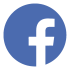 https://twitter.com/mart_gov_by
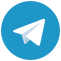 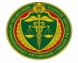 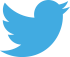 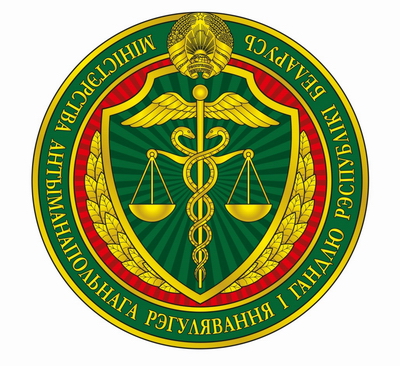 МИНИСТЕРСТВО АНТИМОНОПОЛЬНОГО РЕГУЛИРОВАНИЯ И ТОРГОВЛИ РЕСПУБЛИКИ БЕЛАРУСЬ
С 14 июля 2023 г. возобновлено действие Указа Президента Республики Беларусь от 22 августа 2018 г. № 345 «О регистрации цен на лекарственные средства», которым установлено:
подлежат регистрации ПОЦ производителей лекарственных препаратов на лекарственные препараты в соответствии с перечнем, определенным Советом Министров Республики Беларусь;
1
порядок и сроки начала регистрации определяются Советом Министров Республики Беларусь;
2
методика расчета предельных отпускных цен производителей на лекарственные препараты определяется МАРТ по согласованию с Минздравом.
3
3
http://mart.gov.by
https://www.facebook.com/mart.gov.by/
https://t.me/mart_gov_by
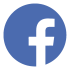 https://twitter.com/mart_gov_by
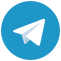 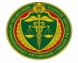 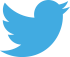 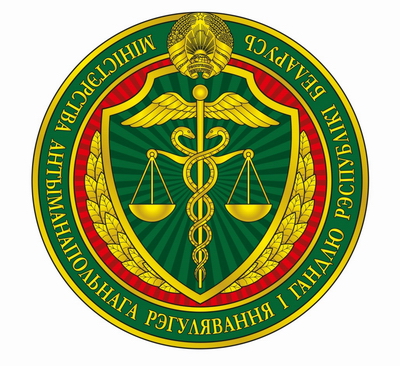 МИНИСТЕРСТВО АНТИМОНОПОЛЬНОГО РЕГУЛИРОВАНИЯ И ТОРГОВЛИ РЕСПУБЛИКИ БЕЛАРУСЬ
Инструкция о методике расчета предельных отпускных цен производителей на лекарственные препараты
На основании подпункта 1.3 пункта 1 Указа № 345 определена МАРТ по согласованию с Минздравом
Утверждена постановлением Министерства антимонопольного регулирования и торговли Республики Беларусь от 11 июля 2023 г. № 45
Инструкция устанавливает методику расчета предельных отпускных цен производителей на лекарственные препараты, включенные в Перечень.
4
http://mart.gov.by
https://www.facebook.com/mart.gov.by/
https://t.me/mart_gov_by
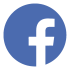 https://twitter.com/mart_gov_by
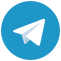 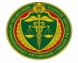 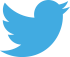 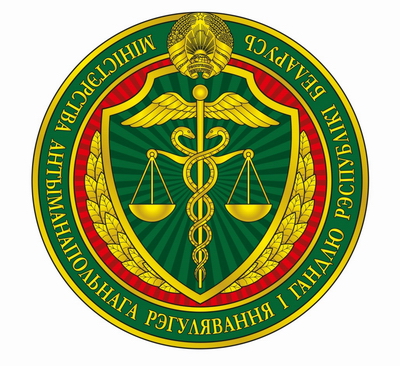 МИНИСТЕРСТВО АНТИМОНОПОЛЬНОГО РЕГУЛИРОВАНИЯ И ТОРГОВЛИ РЕСПУБЛИКИ БЕЛАРУСЬ
Порядок расчета предельной отпускной цены на лекарственный препарат
Предельная отпускная цена определяется как средняя величина, 
рассчитанная из:
средневзвешенной фактической отпускной (контрактной) цены, скорректированной на прогнозируемый индекс потребительских цен
среднего арифметического значения, рассчитанного исходя из минимальных отпускных цен производителей в референтных странах
5
http://mart.gov.by
https://www.facebook.com/mart.gov.by/
https://t.me/mart_gov_by
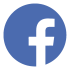 https://twitter.com/mart_gov_by
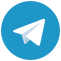 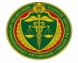 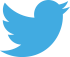 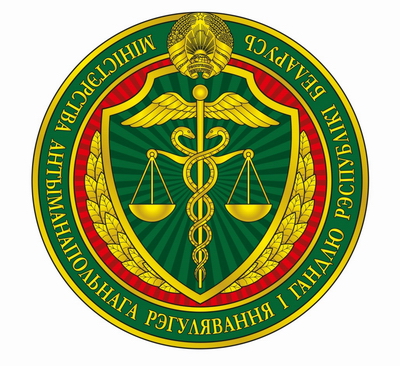 МИНИСТЕРСТВО АНТИМОНОПОЛЬНОГО РЕГУЛИРОВАНИЯ И ТОРГОВЛИ РЕСПУБЛИКИ БЕЛАРУСЬ
Данные, необходимые для расчета предельной отпускной цены
сведения об объемах отпуска и отпускных ценах в отношении находящихся в обращении в Республике Беларусь лекарственных препаратов, если в контрактах, на основании которых осуществляется отпуск, сумма платежа указана в белорусских рублях;

сведения об объемах ввоза и контрактных ценах с указанием контрактной цены, пересчитанной в белорусские рубли по официальному курсу Национального банка Республики Беларусь, установленному на дату выпуска товара в соответствии с таможенной процедурой выпуска для внутреннего потребления (если такой товар подлежит таможенному декларированию) или на дату поступления товара на склад покупателя, указанную в товарно-транспортной накладной или товарной накладной (если такой товар не подлежит таможенному декларированию), в отношении находящихся в обращении в Республике Беларусь лекарственных препаратов, если в контрактах, на основании которых осуществляется ввоз, сумма платежа указана в иностранной валюте;

расчет среднего арифметического значения минимальных отпускных цен производителя на лекарственный препарат в странах по перечню стран, информация о минимальных отпускных ценах в которых используется при расчете (далее - страны по перечню), согласно приложению 4 к Инструкции.
6
http://mart.gov.by
https://www.facebook.com/mart.gov.by/
https://t.me/mart_gov_by
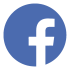 https://twitter.com/mart_gov_by
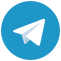 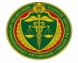 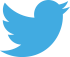 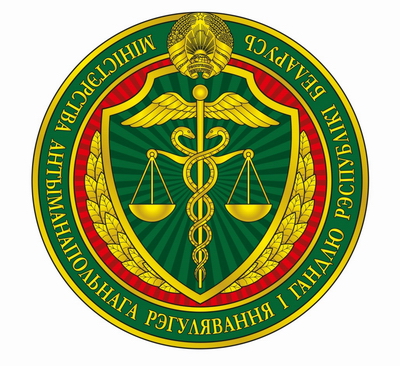 МИНИСТЕРСТВО АНТИМОНОПОЛЬНОГО РЕГУЛИРОВАНИЯ И ТОРГОВЛИ РЕСПУБЛИКИ БЕЛАРУСЬ
Экономическое обоснование сведений об объемах отпуска (ввоза) и отпускных (контрактных) ценах
Для экономического обоснования сведений об объемах отпуска (ввоза) и отпускных (контрактных) ценах в отношении находящихся в обращении в Республике Беларусь лекарственных препаратов за период, равный по продолжительности 6 месяцам, предшествующим дате заявления о регистрации предельной отпускной цены, используются:
товарно-транспортные накладные и товарные накладные на отгруженное количество лекарственного препарата
1
счет-фактуры (инвойсы) на поставку лекарственного препарата в Республику Беларусь
2
! Предоставлять копии ТН и ТТН, счет-фактур, инвойсов не требуется. 
Сведения из товарных (товарных транспортных) накладных или инвойсов заполняются в таблице расчета средневзвешенной отпускной (контрактной) цены.
7
http://mart.gov.by
https://www.facebook.com/mart.gov.by/
https://t.me/mart_gov_by
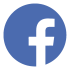 https://twitter.com/mart_gov_by
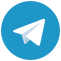 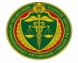 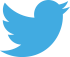 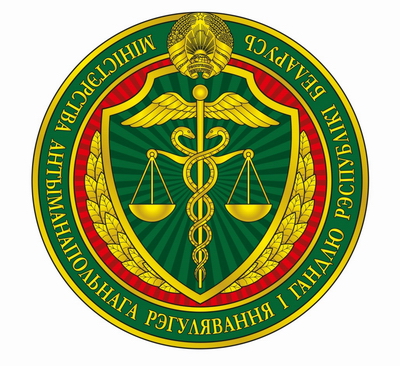 МИНИСТЕРСТВО АНТИМОНОПОЛЬНОГО РЕГУЛИРОВАНИЯ И ТОРГОВЛИ РЕСПУБЛИКИ БЕЛАРУСЬ
Порядок расчета средневзвешенной фактической отпускной (контрактной) цены
цена срвзвпр отп (вв), бел. руб. - средневзвешенная фактическая отпускная (контрактная) цена производителя на лекарственный препарат 
цена фактического отпуска (ввоза), бел. руб. - фактическая отпускная (контрактная) цена производителя за одну упаковку лекарственного препарата 
количество отп (вв), штук - количество упаковок лекарственного препарата, отпущенного (ввезенного) на территорию Республики Беларусь за период, равный по продолжительности 6 месяцам, предшествующим дню подачи заявления о регистрации предельной отпускной цены по одной цене;
количество общее отп (вв), штук - общее количество упаковок лекарственного препарата, отпущенного (ввезенного) на территорию Республики Беларусь за период, равный по продолжительности 6 месяцам, предшествующим дню подачи заявления о регистрации предельной отпускной цены ;
ИПЦ - индекс потребительских цен, устанавливаемый при определении основных прогнозных показателей социально-экономического развития Республики Беларусь на год, в котором осуществляется подача заявления о регистрации предельной отпускной цены на лекарственный препарат (прогнозируемый индекс потребительских цен).
8
http://mart.gov.by
https://www.facebook.com/mart.gov.by/
https://t.me/mart_gov_by
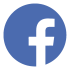 https://twitter.com/mart_gov_by
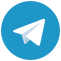 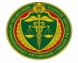 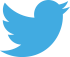 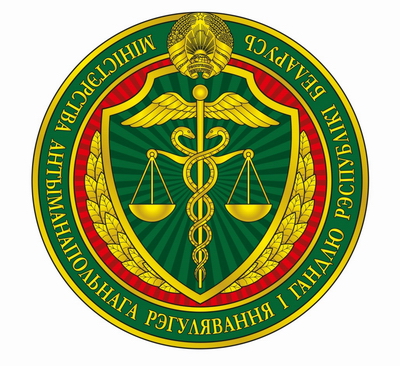 МИНИСТЕРСТВО АНТИМОНОПОЛЬНОГО РЕГУЛИРОВАНИЯ И ТОРГОВЛИ РЕСПУБЛИКИ БЕЛАРУСЬ
Порядок расчета средневзвешенной фактической отпускной (контрактной) цены
Для расчета принимается период, равный по продолжительности 6 месяцам, предшествующим дате заявления о регистрации предельной отпускной цены (далее –период).
При расчете не учитываются экспортные поставки, поставки, осуществленные в рамках различных видов гуманитарной и безвозмездной (спонсорской) помощи, международной технической помощи, поставки лекарственных препаратов с остаточным сроком годности менее 25 процентов.
Перед осуществлением корректировки на прогнозируемый индекс потребительских цен средневзвешенная фактическая отпускная (контрактная) цена производителя на лекарственный препарат округляется до двух знаков после запятой в соответствии с правилами математического округления.
Указом Президента Республики Беларусь от 28 ноября 2022 г. № 411 «О важнейших параметрах прогноза социально-экономического развития Республики Беларусь на 2023 год» в 2023 г. прогноз инфляции, измеряемой индексом потребительских цен, определен на уровне не более 7 – 8 процентов.
9
http://mart.gov.by
https://www.facebook.com/mart.gov.by/
https://t.me/mart_gov_by
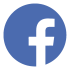 https://twitter.com/mart_gov_by
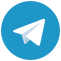 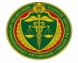 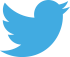 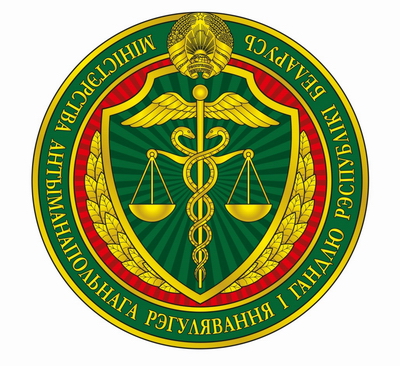 МИНИСТЕРСТВО АНТИМОНОПОЛЬНОГО РЕГУЛИРОВАНИЯ И ТОРГОВЛИ РЕСПУБЛИКИ БЕЛАРУСЬ
Порядок расчета среднего арифметического значения минимальных отпускных цен производителя на лекарственный препарат в референтных странах
Расчет производится на основании сведений о минимальных отпускных ценах лекарственного препарата по 13 странам + страна, в которой осуществляется производство нерасфасованного продукта лекарственного препарата (страна готовой лекарственной формы).
Латвийская Республика
Литовская Республика
Республика Польша
Российская Федерация
 Румыния
 Словацкая Республика
12. Французская Республика
13. Чешская Республика
14. Страна участника производства - производителя нерасфасованной продукции
Королевство Бельгия
Республика Болгария
Венгерская Народная Республика
Греческая Республика
Республика Казахстан
10
http://mart.gov.by
https://www.facebook.com/mart.gov.by/
https://t.me/mart_gov_by
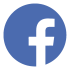 https://twitter.com/mart_gov_by
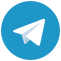 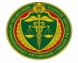 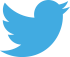 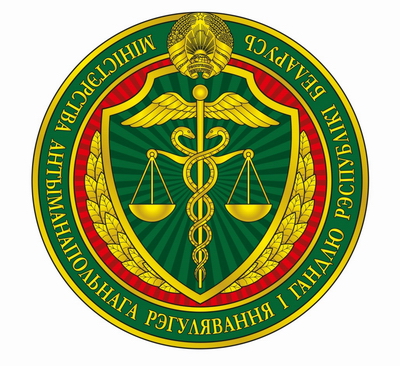 МИНИСТЕРСТВО АНТИМОНОПОЛЬНОГО РЕГУЛИРОВАНИЯ И ТОРГОВЛИ РЕСПУБЛИКИ БЕЛАРУСЬ
Порядок расчета среднего арифметического значения минимальных отпускных цен производителя на лекарственный препарат в референтных странах
Расчет среднего арифметического значения минимальных отпускных цен производителя на лекарственный препарат производится на основании сведений о минимальных отпускных ценах на лекарственный препарат (без учета производственных площадок, участвующих в процессе производства) в странах по перечню согласно приложению 4 к Инструкции.
При отсутствии сведений о минимальных отпускных ценах в официальных источниках информации (сайтах в глобальной компьютерной сети Интернет) в референтных странах учитывается размер минимальных отпускных цен на лекарственный препарат, подтвержденный документами держателя регистрационного удостоверения (уполномоченного им лица).
При наличии сведений о минимальных отпускных ценах в официальных источниках информации и документов держателя регистрационного удостоверения (уполномоченного им лица), подтверждающих размер отпускных цен в странах по перечню согласно приложению 4 к Инструкции учитывается минимальное значение отпускной цены на лекарственный препарат.
Пересчет минимальных отпускных цен осуществляется по среднему курсу соответствующей иностранной валюты к белорусскому рублю, установленному Национальным банком Республики Беларусь за 3 календарных месяца, предшествующих месяцу даты подачи заявления о регистрации предельной отпускной цены.
11
http://mart.gov.by
https://www.facebook.com/mart.gov.by/
https://t.me/mart_gov_by
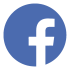 https://twitter.com/mart_gov_by
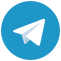 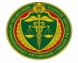 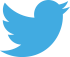 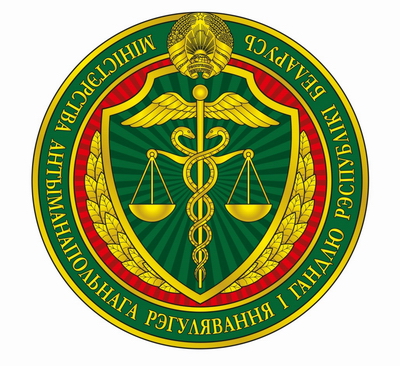 МИНИСТЕРСТВО АНТИМОНОПОЛЬНОГО РЕГУЛИРОВАНИЯ И ТОРГОВЛИ РЕСПУБЛИКИ БЕЛАРУСЬ
Расчет предельной отпускной цены в случае изменения зарегистрированной предельной отпускной цены
При необходимости изменения зарегистрированной предельной отпускной цены в соответствии с пунктом 19 Положения, если в контрактах, на основании которых осуществляется ввоз, сумма платежа указана в иностранной валюте, расчет предельной отпускной цены осуществляется в соответствии с главами 1-3 Инструкции.
1
При необходимости изменения зарегистрированной предельной отпускной цены в соответствии с пунктом 19 Положения, если в контрактах, на основании которых осуществляется отпуск, сумма платежа указана в белорусских рублях, изменение предельной отпускной цены осуществляется не выше величины, рассчитанной в соответствии с пунктом 17 настоящей Инструкции, в случаях:
2
изменения цен на сырье, материалы, накладных расходов при производстве лекарственных препаратов, если зарегистрированные предельные отпускные цены, пересчитанные в базовые величины, составляют до 0,1 базовой величины (включительно);
изменения цен на сырье и материалы, используемые при производстве конкретного лекарственного препарата, которые в равной степени влияют на уровень зарегистрированных цен на все лекарственные препараты, отнесенные к одному международному непатентованному наименованию и имеющие одинаковый путь введения (колебания валютных курсов), если зарегистрированные предельные отпускные цены, пересчитанные в базовые величины, составляют от 0,1 базовой величины до 0,5 базовой величины (включительно).
12
http://mart.gov.by
https://www.facebook.com/mart.gov.by/
https://t.me/mart_gov_by
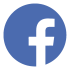 https://twitter.com/mart_gov_by
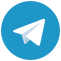 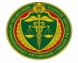 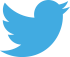 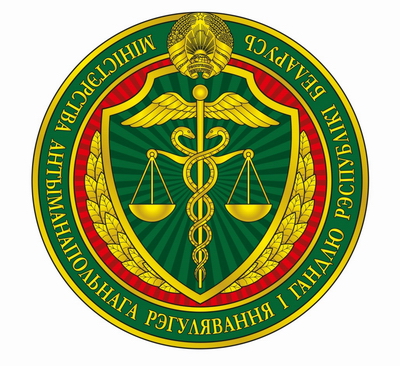 МИНИСТЕРСТВО АНТИМОНОПОЛЬНОГО РЕГУЛИРОВАНИЯ И ТОРГОВЛИ РЕСПУБЛИКИ БЕЛАРУСЬ
Расчет предельной отпускной цены в случае изменения зарегистрированной предельной отпускной цены
При необходимости изменения зарегистрированной предельной отпускной цены, если в контрактах, на основании которых осуществляется отпуск, сумма платежа указана в белорусских рублях, в случае изменения цен на сырье и материалы, накладных расходов при производстве лекарственных препаратов, если зарегистрированные предельные отпускные цены, пересчитанные в базовые величины, составляют от 0,1 базовой величины до 0,5 базовой величины (включительно), изменение зарегистрированной предельной отпускной цены осуществляется не выше прогнозируемого индекса потребительских цен.
3
При изменении зарегистрированной предельной отпускной цены, если в контрактах, на основании которых осуществляется отпуск, сумма платежа указана в белорусских рублях, в случае изменения цен на сырье, материалы, изменения накладных расходов при производстве лекарственных препаратов составляется плановая калькуляция по расчету отпускных цен с обоснованием изменения стоимости сырья, материалов, накладных расходов.
! В качестве обоснования изменения стоимости сырья, материалов, накладных расходов используются калькуляции с расшифровками статей затрат, документы, подтверждающие увеличение стоимости сырья, материалов (например, договора на поставку) и т.д.
В иных случаях при необходимости изменения зарегистрированной предельной отпускной цены, если в контрактах, на основании которых осуществляется отпуск, сумма платежа указана в белорусских рублях, вне зависимости от зарегистрированных предельных отпускных цен, пересчитанных в базовые величины, расчет предельной отпускной цены осуществляется в соответствии с главами 1-3 Инструкции.
4
13
http://mart.gov.by
https://www.facebook.com/mart.gov.by/
https://t.me/mart_gov_by
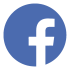 https://twitter.com/mart_gov_by
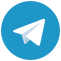 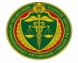 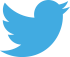 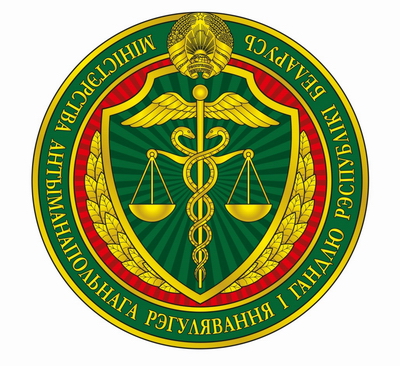 МИНИСТЕРСТВО АНТИМОНОПОЛЬНОГО РЕГУЛИРОВАНИЯ И ТОРГОВЛИ РЕСПУБЛИКИ БЕЛАРУСЬ
Расчет предельной отпускной цены в случае изменения зарегистрированной предельной отпускной цены
Величина изменения зарегистрированной предельной отпускной цены, если в контрактах, на основании которых осуществляется отпуск, сумма платежа указана в белорусских рублях, при необходимости изменения зарегистрированной предельной отпускной цены в соответствии с пунктом 19 Положения, в случаях, предусмотренных частью первой пункта 14 Инструкции, не должна превышать значения, рассчитанного по формуле:
где
И - величина изменения зарегистрированной предельной отпускной цены (процентов)
ИПЦпг - фактический индекс потребительских цен на товары и услуги предшествующего календарного года (процентов);
ИПЦтг - прогнозируемый индекс потребительских цен (процентов).
При изменении зарегистрированной предельной отпускной цены в соответствии с частями первой и второй пункта 14 настоящей Инструкции прогнозируемый индекс потребительских цен применяется один раз за период, равный календарному году, вне зависимости от количества изменений зарегистрированной предельной отпускной цены.
14
http://mart.gov.by
https://www.facebook.com/mart.gov.by/
https://t.me/mart_gov_by
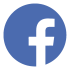 https://twitter.com/mart_gov_by
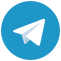 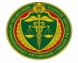 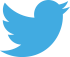 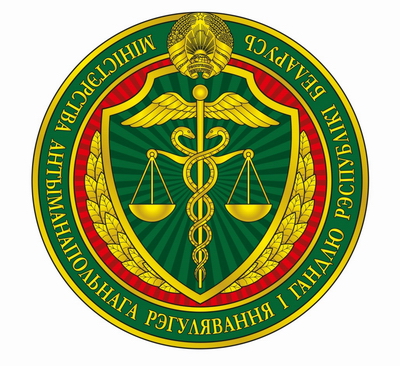 МИНИСТЕРСТВО АНТИМОНОПОЛЬНОГО РЕГУЛИРОВАНИЯ И ТОРГОВЛИ РЕСПУБЛИКИ БЕЛАРУСЬ
Основания для отказа в согласовании МАРТ
предельной отпускной цены
представление недостоверных либо неполных сведений;
превышение значения представленной для регистрации предельной отпускной цены над ценой, рассчитанной МАРТ в соответствии с методикой.
15
http://mart.gov.by
https://www.facebook.com/mart.gov.by/
https://t.me/mart_gov_by
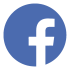 https://twitter.com/mart_gov_by
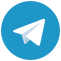 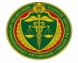 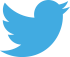 МИНИСТЕРСТВО АНТИМОНОПОЛЬНОГО РЕГУЛИРОВАНИЯ И ТОРГОВЛИ РЕСПУБЛИКИ БЕЛАРУСЬ
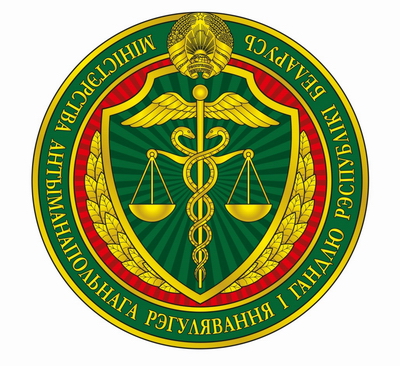 Благодарим за внимание!
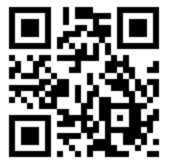 http://mart.gov.by
https://www.facebook.com/mart.gov.by/
https://t.me/mart_gov_by
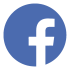 https://twitter.com/mart_gov_by
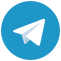 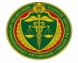 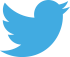 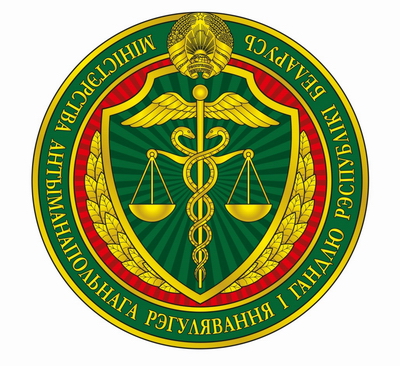 МИНИСТЕРСТВО АНТИМОНОПОЛЬНОГО РЕГУЛИРОВАНИЯ И ТОРГОВЛИ РЕСПУБЛИКИ БЕЛАРУСЬ
Контактные данные

Управление социальной сферы и услуг МАРТ

Василенко Олег Олегович – начальник управления
303 24 45 (доб. 1); vasilenko@mart.gov.by

Златина Оксана Александровна – заместитель начальника управления
303 24 45 (доб. 1); zlatina@mart.gov.by 

Полозкова Дарья Александровна – консультант управления
282 24 02 (доб. 2); d.polozkova@mart.gov.by
http://mart.gov.by
https://www.facebook.com/mart.gov.by/
https://t.me/mart_gov_by
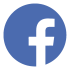 https://twitter.com/mart_gov_by
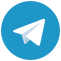 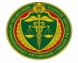 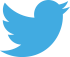 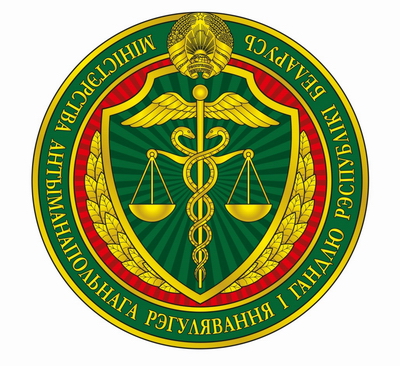 МИНИСТЕРСТВО АНТИМОНОПОЛЬНОГО РЕГУЛИРОВАНИЯ И ТОРГОВЛИ РЕСПУБЛИКИ БЕЛАРУСЬ
Вопросы
Регистрации цен подлежат все дозировки и фасовки, на которые есть регистрационное удостоверение или только те, которые производятся и продаются?
       Ответ: Производитель (держатель регистрационного удостоверения) по своему усмотрению предлагает к регистрации предельных отпускных цен лекарственные препараты с учетом анализа целесообразности регистрации цен на не выпускаемые формы и дозировки и их планируемого производства.

2.     Как проводить расчет цены, если новый препарат выходит на рынок?
      Ответ: При отсутствии реализации заявляемого лекарственного препарата на внутренний и внешний рынки, информации о цене производителя лекарственного препарата в источниках в сети Интернет, в том числе о цене производителя на лекарственный препарат, имеющие ближайшие смежные количества (и) или дозировки, держатель регистрационного удостоверения (уполномоченное им лицо) самостоятельно определяет предельную отпускную цену на лекарственный препарат, предлагаемую для регистрации. 
      Однако обращаем внимание, что в столбце 21 таблицы 1 приложения 3 к Инструкции о методике расчета предельных отпускных цен производителей на лекарственные препараты, утвержденной постановлением Министерства антимонопольного регулирования и торговли Республики Беларусь от 11 июля 2023 г. № 45, указывается отпускная цена на лекарственный препарат, утвержденная прейскурантом цен или иным документом, подтверждающим размер отпускной цены.
1
http://mart.gov.by
https://www.facebook.com/mart.gov.by/
https://t.me/mart_gov_by
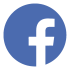 https://twitter.com/mart_gov_by
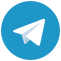 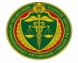 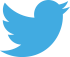 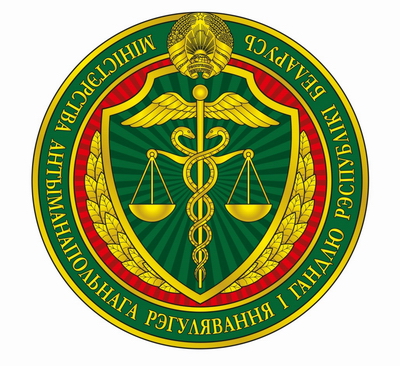 МИНИСТЕРСТВО АНТИМОНОПОЛЬНОГО РЕГУЛИРОВАНИЯ И ТОРГОВЛИ РЕСПУБЛИКИ БЕЛАРУСЬ
Вопросы
3. При смене торгового наименования или регистрационного удостоверения (в том числе получение регистрационного удостоверения ЕАЭС) учитываются ли при расчете средневзвешенной фактической отпускной цены поставки лекарственного препарата по предыдущему торговому наименованию, предыдущему регистрационному удостоверению?
Ответ: При расчете средневзвешенной фактической отпускной цены необходимо учитывать реализацию лекарственного препарата по предыдущему торговому наименованию, предыдущему регистрационному удостоверению в случае их действия и наличия реализации в рамках временного периода, определенного в соответствии с пунктом 5 Инструкции.
4. Нужно ли заполнять таблицы при отсутствии сведений о поставках на внутренний рынок и в страны по перечню согласно Приложению 4 к Инструкции?
Ответ: таблицы заполняются с проставлением прочерков.
5. Необходимо ли предоставлять копии товарных (товарно-транспортных) накладных и        инвойсов?
Ответ: Нет, не нужно. Сведения из товарных (товарных транспортных) накладных или инвойсов заполняются в таблице расчета средневзвешенной отпускной (контрактной) цены.
2
http://mart.gov.by
https://www.facebook.com/mart.gov.by/
https://t.me/mart_gov_by
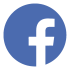 https://twitter.com/mart_gov_by
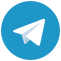 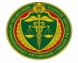 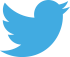 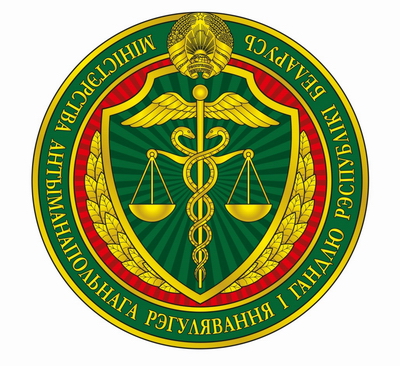 МИНИСТЕРСТВО АНТИМОНОПОЛЬНОГО РЕГУЛИРОВАНИЯ И ТОРГОВЛИ РЕСПУБЛИКИ БЕЛАРУСЬ
Вопросы
6. Какой индекс потребительских цен учитывать при корректировке средневзвешенной отпускной (контрактной) цены, 7 - 8 процентов? Можно ли использовать верхнее значение – 8 процентов?
Ответ: Указом Президента Республики Беларусь от 28 ноября 2022 г. № 411 «О важнейших параметрах прогноза социально-экономического развития Республики Беларусь на 2023 год» в 2023 г. прогноз инфляции, измеряемой индексом потребительских цен, определен на уровне не более 7 – 8 процентов.
При расчете в соответствии с подпунктом 6.1 пункта 6 Инструкции средневзвешенной фактической отпускной (контрактной) цены производителя на лекарственный препарат, скорректированной на индекс потребительских цен, устанавливаемый при определении основных прогнозных показателей социально-экономического развития Республики Беларусь на год, в котором осуществляется подача заявления о регистрации предельной отпускной цены на лекарственный препарат, можно использовать любое значение указанного диапазона.
! Средневзвешенная фактическая отпускная (контрактная) цена, скорректированная на прогнозируемый индекс потребительских цен, округляется до 2-х знаков после запятой. 
! При корректировке на индекс потребительских цен необходимо округлять полученное значение в меньшую сторону, чтобы не превысить прогнозируемый индекс потребительских цен.
3
http://mart.gov.by
https://www.facebook.com/mart.gov.by/
https://t.me/mart_gov_by
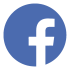 https://twitter.com/mart_gov_by
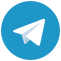 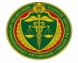 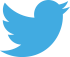 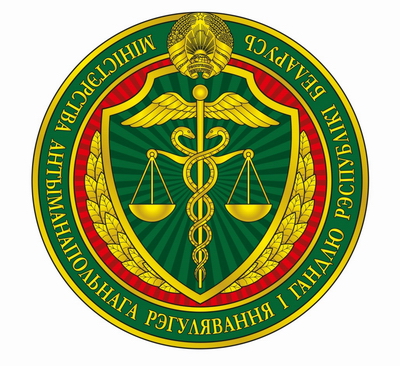 МИНИСТЕРСТВО АНТИМОНОПОЛЬНОГО РЕГУЛИРОВАНИЯ И ТОРГОВЛИ РЕСПУБЛИКИ БЕЛАРУСЬ
Вопросы

7. Производитель-завод (представительство) не знает когда покупатель производит таможенную очистку и не имеет на руках копии грузовых таможенных деклараций. Возможно ли предоставлять информацию заводу-производителю на основании инвойсов? При условии, что контрактная цена не зарегистрирована в BYN.
Ответ: Нет. Сведения об объемах ввоза и контрактных ценах предоставляются с указанием контрактной цены, пересчитанной в белорусские рубли по официальному курсу Национального банка Республики Беларусь, установленному на дату выпуска товара в соответствии с таможенной процедурой выпуска для внутреннего потребления (если такой товар подлежит таможенному декларированию) или на дату поступления товара на склад покупателя, указанную в товарно-транспортной накладной или товарной накладной (если такой товар не подлежит таможенному декларированию), в отношении находящихся в обращении в Республике Беларусь лекарственных препаратов.
4
http://mart.gov.by
https://www.facebook.com/mart.gov.by/
https://t.me/mart_gov_by
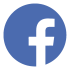 https://twitter.com/mart_gov_by
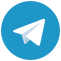 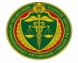 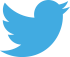 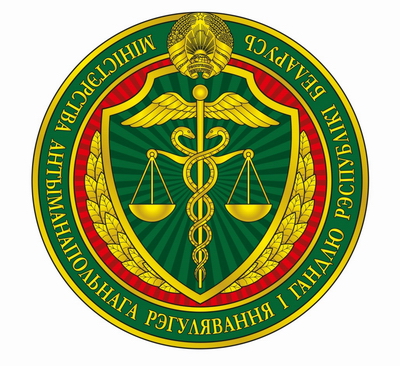 МИНИСТЕРСТВО АНТИМОНОПОЛЬНОГО РЕГУЛИРОВАНИЯ И ТОРГОВЛИ РЕСПУБЛИКИ БЕЛАРУСЬ
Вопросы
8. Если в течение года или 6 месяцев до регистрации не было отгрузок в страны по перечню согласно приложению 4 к Инструкции, но есть информация в источнике на сайте в сети Интернет, какие сведения подавать? 
Ответ: В случае наличия сведения об отпускных ценах из официальных источников информации (сайтов в глобальной компьютерной сети Интернет), в том числе датированные 2010-2013 г.г., такие сведения необходимо учитывать их при расчете.
 
9. Какие документы могут быть приняты регулятором во внимание, как официальные (подтверждающие, обосновывающие) сведения о минимальных ценах производителя в странах по перечню согласно Приложению 4 к Инструкции?
Ответ: прейскурант, прайс-лист или иной документ.
5
http://mart.gov.by
https://www.facebook.com/mart.gov.by/
https://t.me/mart_gov_by
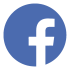 https://twitter.com/mart_gov_by
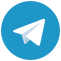 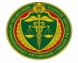 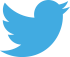 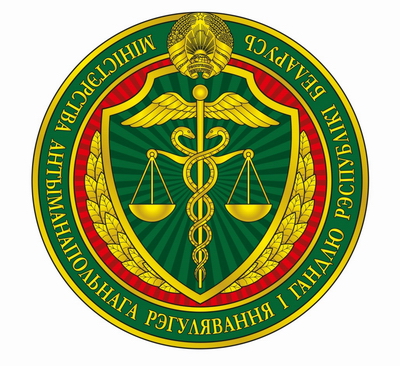 МИНИСТЕРСТВО АНТИМОНОПОЛЬНОГО РЕГУЛИРОВАНИЯ И ТОРГОВЛИ РЕСПУБЛИКИ БЕЛАРУСЬ
Вопросы
Под регистрацию ПОЦ подпадает лекарственный препарат, который не отгружался на территории республики и/или на экспорт в течение 6 месяцев до дня подачи заявления на регистрацию цены. Прейскурантом установлена отпускная цена для белорусских контрагентов, прейскурант на экспорт отсутствует, т.к. действуют договорные отношения (разным контрагентам - разные цены).
Какую цену следует указать в Приложении 3? Достаточно ли отпускной цены, указанной в Прейскуранте (по цене, указанной в Прейскуранте отгрузки осуществлялись более 6 месяцев назад)? 

Ответ: В соответствии с частью третьей пункта 9 Инструкции при отсутствии сведений о минимальных отпускных ценах на лекарственный препарат в официальных источниках информации (на сайтах в глобальной компьютерной сети Интернет) в странах по перечню согласно приложению 4 к Инструкции учитывается размер минимальных отпускных цен на лекарственный препарат, подтвержденный документами держателя регистрационного удостоверения (уполномоченного им лица) за период, определенный в соответствии с пунктом 5 Инструкции.
Так, может учитываться размер минимальных отпускных цен на лекарственный препарат, подтвержденный прейскурантом или иным документом держателя регистрационного удостоверения (уполномоченного им лица), действующим в период, определенный в соответствии с пунктом 5 Инструкции.
6
http://mart.gov.by
https://www.facebook.com/mart.gov.by/
https://t.me/mart_gov_by
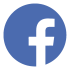 https://twitter.com/mart_gov_by
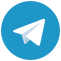 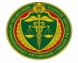 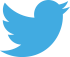 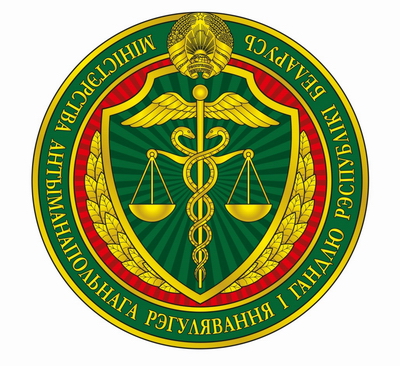 МИНИСТЕРСТВО АНТИМОНОПОЛЬНОГО РЕГУЛИРОВАНИЯ И ТОРГОВЛИ РЕСПУБЛИКИ БЕЛАРУСЬ
Вопросы
11. Понятие «смежная дозировка» и «смежная фасовка». 
Ответ: В соответствии с частью первой пункта 12 Инструкции в случае регистрации в Республике Беларусь предельной отпускной цены в дозировке и (или) фасовке, отсутствующих в странах по перечню согласно приложению 4, в таблице 1 приложения 3 указываются минимальные отпускные цены на лекарственные препараты, имеющие ближайшие смежные фасовки и (или) дозировки (вне зависимости от наличия их регистрации на территории Республики Беларусь). При этом минимальная отпускная цена на лекарственный препарат в каждой из стран по перечню согласно приложению 4 определяется исходя из расчета среднего арифметического значения минимальных отпускных цен за одну лекарственную форму лекарственного препарата, имеющего ближайшие смежные фасовки (графа 6 таблицы 1 приложения 3) или среднего арифметического значения минимальных отпускных цен за одну единицу действующего вещества лекарственного препарата, имеющего ближайшие смежные дозировки (графа 7 таблицы 1 приложения 3).
!!! В соответствии с частью второй пункта 12 Инструкции пересчет минимальной отпускной цены на лекарственный препарат не производится в случае отличия фасовки и (или) дозировки (концентрации, активности в единицах действия) от фасовки и (или) дозировки заявляемого лекарственного препарата в два и более раза.
7
http://mart.gov.by
https://www.facebook.com/mart.gov.by/
https://t.me/mart_gov_by
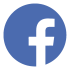 https://twitter.com/mart_gov_by
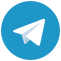 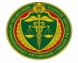 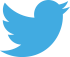 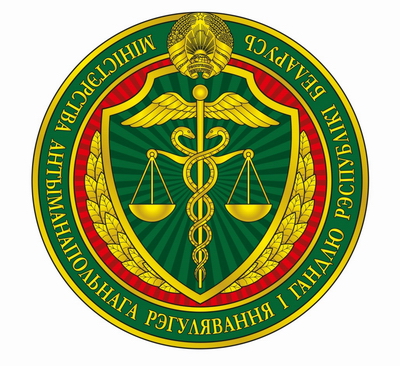 МИНИСТЕРСТВО АНТИМОНОПОЛЬНОГО РЕГУЛИРОВАНИЯ И ТОРГОВЛИ РЕСПУБЛИКИ БЕЛАРУСЬ
Вопросы
Понятие «смежная дозировка» и «смежная фасовка». 

Пример: Регистрируется цена на препарат А, 10 мг № 20. 
В стране № 1 есть цена на препарат А, 8 мг № 18 – Ц1 и цена на препарат А, 12 мг № 20 – Ц2. 

Расчет: 
1) Рассчитываем стоимость 1 единицы действующего вещества:
Ц1 / 18 / 8 = 0,10 р.;
Ц2 / 20 / 12 = 0,20 р.
2) Считаем среднее арифметическое значение 1 единицы действующего вещества:
(1+2)/2 = 0,15 р.
3) Считаем цену на препарат А 10 мг № 20:
0,15x10x20 = 30 р.
8
http://mart.gov.by
https://www.facebook.com/mart.gov.by/
https://t.me/mart_gov_by
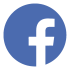 https://twitter.com/mart_gov_by
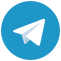 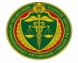 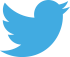